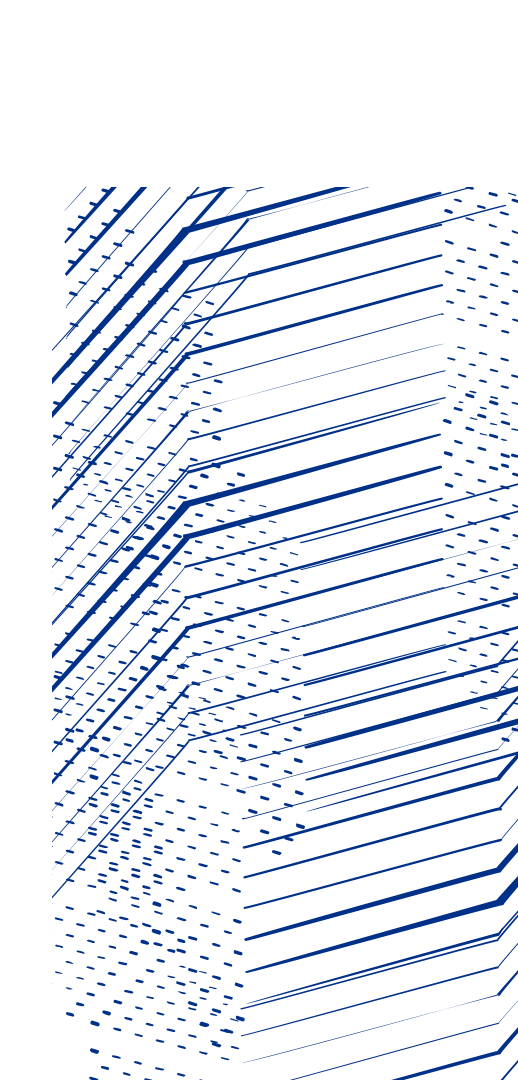 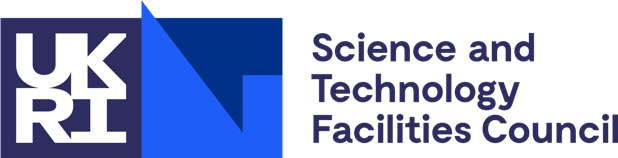 IRIS Security 
Strategy: 
Defending as one
David Crooks
david.crooks@stfc.ac.uk
[Speaker Notes: The abstract pattern can be removed or repositioned if required. Be careful to ‘Send to Back’ so that it does not obscure any important information.]
Who am I?
GridPP/IRIS Security Officer
Incident response team supporting LHC computing grid (EGI CSIRT)

Acting Head of Cybersecurity for UKRI STFC Scientific Computing

Project leader for DRI Cybersecurity



My driver is collaboration between the cybersecurity community and our (inter)national research communities as primary stakeholders
Agenda
Motivation and context
DRI Cybersecurity
Cybersecurity frameworks
NCSC Cyber Assessment Framework
IRIS Security Strategy
Motivation and context
Motivation
The threat from cybersecurity attacks to the UK research and education sector is acute having grown over recent years

We must work together to protect and defend our community in the face of determined and well-resourced attackers
We must share information about ongoing incidents between our organisations
Defend as one

This message was very clear at the recent Jisc Security Conference
Context
DRI programme
International partners, infrastructures and organisations
IRIS
++
SCD
GridPP
DiRAC
DRI Cybersecurity
DRI vision
The vision of the UKRI DRI programme is 

“… a coherent state-of-the-art national digital research infrastructure that will seamlessly connect researchers, policymakers and innovators to the computers, data, tools, techniques and skills that underpin the most ambitious and creative research.”

Achieving this vision through
Data infrastructure
Large-scale computing
Secure services and tools for sensitive data
Skills and career pathways
Foundational tools, techniques and practices
DRI Risk Environments
Computing + Storage
High Throughput Computing (HTC)
High Performance Computing (HPC)
Cloud Computing
Variety of storage technology suited to research needs

Research Environments
Open Research (eg High Energy Physics/Astronomy) → IRIS 
Trusted Research Environments

Shared User Communities
Key feature of DRI but introduces risk from credential theft
DRI Cybersecurity
DRI Cybersecurity is a cross-cutting activity focused on developing an effective  approach to cybersecurity across the DRI community

Focus initially on community workshops and early adopter testbed work
Build long-term strategy and short-term goals
Technology demonstrators and building community

First workshop this summer focused on input from UKRI (STFC), DRI, Jisc and research infrastructures

Planning next workshop – most likely for April 2024
Important to have strong IRIS participation
DRI Cybersecurity Pillars
Development of cybersecurity capabilities as a DRI community
Focus on the distributed, federated layer

Development of cybersecurity culture across our constituent organisations
Both at operational and leadership layers

Reinforcement of strong links with our (inter)national cybersecurity partners
Important to develop partnership with Jisc and NCSC
Maintain and build on existing international collaborations

Development and maintenance of core cybersecurity skills within DRI community
Cybersecurity frameworks:
NCSC Cyber Assessment Framework
NCSC Cyber Assessment Framework
An outcomes-based risk management framework

Meeting a need identified several years ago to improve the security of network and information systems across the UK

Originally focused on organisations that
play a vital role in the day-to-day life of the UK
are designated as forming part of the Critical National Infrastructure (CNI)
are subject to certain types of cyber regulation
Networks & Information Systems (NIS) 
cyber aspects of safety regulation such as Control Of Major Accident Hazards (COMAH)
https://www.ncsc.gov.uk/collection/caf
Government Cyber Security Strategy
In early 2022, Government Cyber Security Strategy 2022-2030 published
https://www.gov.uk/government/publications/government-cyber-security-strategy-2022-to-2030


“to ensure that core government functions - from the delivery of public services to the operation of National Security apparatus - are resilient to cyber attack”

“Government will adopt the Cyber Assessment Framework (CAF) as the assurance framework for government.”
GovAssure, CAF and DRI
Earlier this year the GovAssure approach was launched 
https://www.security.gov.uk/guidance/govassure/
https://www.gov.uk/government/news/government-launches-new-cyber-security-measures-to-tackle-ever-growing-threats--2

Using the NCSC’s Cyber Assessment Framework (CAF) to review the cyber security of government departments’ and selected arm’s length bodies’ essential functions and services
Including UK Research and Innovation

CAF could provide a useful tool in building cybersecurity baseline across DRI organisations
The CAF is based on the NIST Cyber Security Framework (CSF):
CAF Objectives:
Principles:
NIST CSF function:
A. Managing security risk
A1 Governance
A2 Risk management
A3 Asset management
A4 Supply chain
IDENTIFY
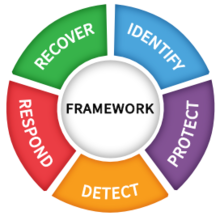 B1 Service protection policies and processes
B2 Identity and access control
B3 Data Security
B4 System security
B5 Resilient networks and systems
B6 Staff awareness and training
B. Defending systems against cyber attack
PROTECT
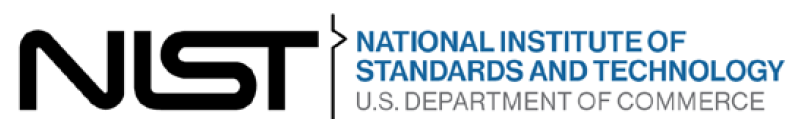 C. Detecting cyber security events
C1 Security monitoring
C2 Proactive security event discovery
DETECT
RESPOND
D. Minimising the impact of cyber security incidents
D1 Response and recovery planning
D2 Improvements
RECOVER
Mappings exist between the CAF and other standards
Including ISO27k/NIST Cybersecurity Framework/CIS
https://www.security.gov.uk/guidance/govassure/templates-and-downloads
Cybersecurity Objectives
Research computing + frameworks
Research computing has a different risk environment to corporate computing
Historical tension with cybersecurity frameworks
Proceed by highlighting treatment of “exceptions”

Particularly relevant in IRIS/DRI context where different compute and research types may well co-exist
HTC/HPC/Cloud
”Open” research and Trusted Research Environments

Instead, consider “Research profile” for frameworks
What is the appropriate treatment of risk while maintaining the innovation required
Potential benefit in the context of a “common language”
IRIS Security Strategy
IRIS Security Strategy
Policy & Governance
Community & Communications
Governance, risk and assurance
Need to ensure that infrastructure security management is empowered at board/management level
With appropriate roles, delegated responsibilities and decision making
Clear channels for escalation of risk 

We must take a risk-based approach to securing our infrastructure
Treat appropriately through risk management processes
Have carried out risk assessment for IRIS IAM service
Must consider parameters of IRIS risk assessment

Ultimately, want assurance of the effectiveness of the security of the infrastructure
Policy & Governance
Policy
We need a framework of policies to articulate our governance and to set expectations across the infrastructure

Current policy set includes
Infrastructure Policy
Acceptable Use Policy
Service Operations Security Policy
Community Security Policy

Need to review periodically and work with IRIS providers and communities to understand the expectations in the policies
These augment local policies
https://www.iris.ac.uk/security/
Resources & Hardware
Services & Operations
Defending systems from attack
Policies are in fact a control that helps us defend our services through setting expectations

Need to consider security at the foundation of implementing new services
Security architecture
System hardening

Service Security Policy includes implementation references
Over time may wish to link more concretely to, for example, CIS guidelines
Resources & Hardware
Services & Operations
Vulnerability Risk Assessment
We must understand the risks posed by vulnerabilities in the software stacks we use
Appropriate to our environments (eg running user payloads on batch farms)

GridPP has leadership and strong participation in EGI Software Vulnerability Group
Vulnerability risk assessments in the LHC computing environment
Bringing advisories both to STFC and IRIS 
Skill set for effective assessment is rare

Strong case for establishing DRI level activity in this area, communicating with all constituent infrastructures
Skills & Training
Training
Skills and training are an essential component of defending our environment

Both in DRI and IRIS context, consider three broad groups
User training (secure use of services)
Infrastructure operator training (secure deployment of services)
Cybersecurity professional training

Many activities in this area (inter)nationally that we’re involved in
Make sure the requirements of IRIS are met
Community & Communications
Resources & Hardware
Security monitoring (intelligence)
Services & Operations
Clear message from our own work and Jisc Security Conference is that threat intelligence is the key operational development we need to focus on
Both strategic, landscape intelligence and operational intelligence based on incident

Sharing incident information with trusted partners requires
Technology platform
Trust and willingness to share

Clear that building trust here is the primary challenge
Building the culture
Community & Communications
Resources & Hardware
Security monitoring (capabilities)
Services & Operations
Across IRIS, need the monitoring capabilities to make best use of intelligence
 provide appropriate visibility of our environment

Facility/organisation capabilities
Liaison with central security groups to build effective monitoring
Providing reference designs 
Focus both on network and host monitoring essential

Funding available through DRI Cybersecurity to build IRIS early adopter, testbed cybersecurity network
 £700k split between resource and capital now profiled into FY24
Resources & Hardware
Services & Operations
Network and host monitoring
Significant focus on network monitoring
Deep packet inspection at key network choke points including site perimeters
Work in progress for system to monitor Harwell Campus

Increasingly clear that this must be coupled to host-based monitoring
“Endpoint Detection and Response” (EDR)
May also see variants MDR and XDR
Managed and eXtended

Propose part of the early adopter testbed work to benchmark these tools on performance systems to understand impact
Inform monitoring architecture and building business cases
Community & Communications
Services & Operations
Response + Recovery
Need to be able to coordinate incident response across IRIS
Shared user communities and credentials introduces specific risk in distributed infrastructure
Working IRIS Incident Response Procedure

IRIS Security Team has successfully built from origins with GridPP to support DiRAC and cloud providers

Build towards “full” IRIS CSIRT (Computer Security Incident Response Team)
Incident response + forensics capabilities
Infrastructure monitoring
Drills and training
What does this look like for IRIS?
Community & Communications
Services & Operations
Continuous Improvement
Security is by nature a continuous improvement activity
Never complete
Important lesson from incidents and near misses should be lessons learned
Where the lessons are implemented!

Must build into our processes
This is a key culture development area
Conclusion
Increasing need to focus on cybersecurity frameworks
But this is an opportunity in building comprehensive programs of work

Building into the future, we can focus on IRIS requirements while helping  to inform overall DRI cybersecurity development

Need to ensure that we have the people and resource to maintain effort across the areas discussed here
Use frameworks to help quantify this

A community driven approach, based on understanding our risk environment, is critical to success
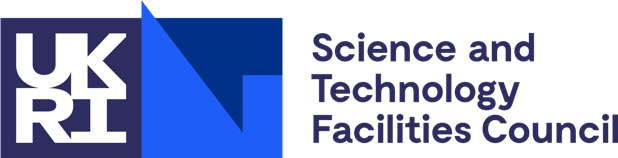 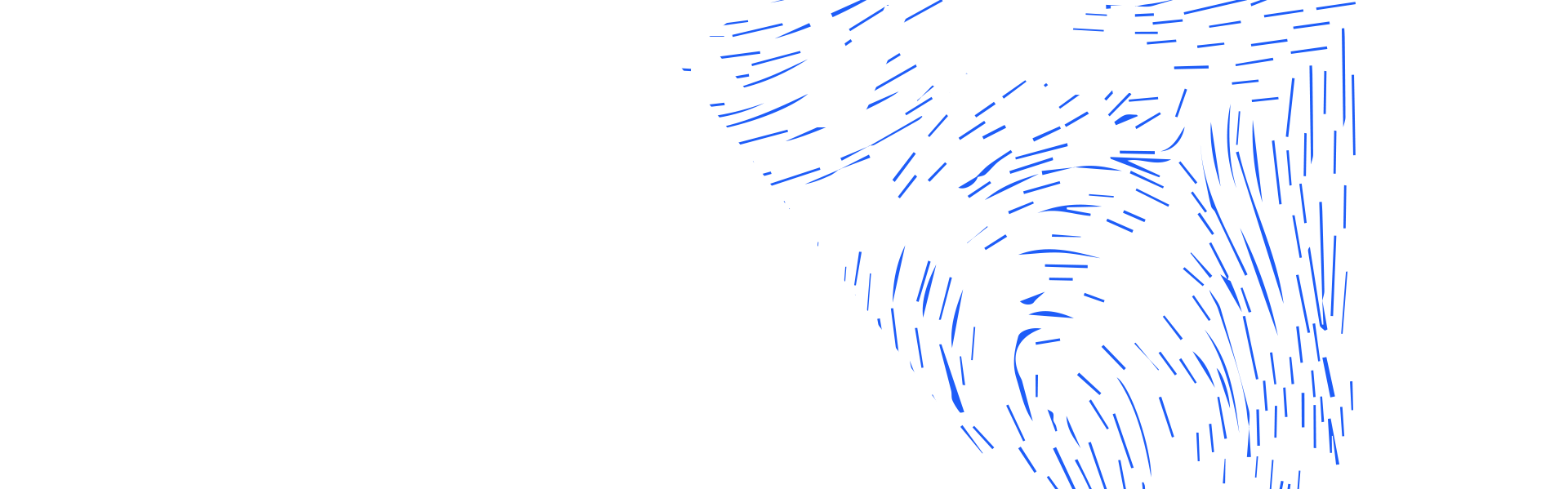 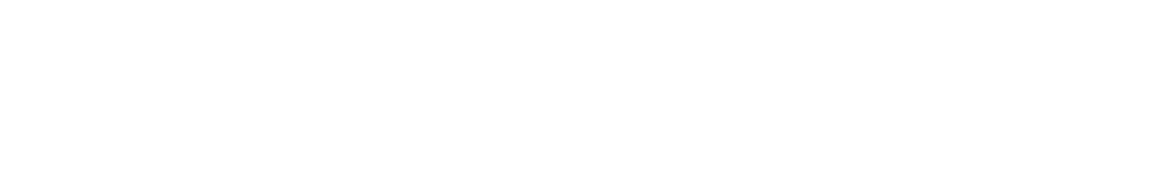 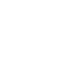 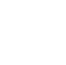 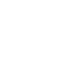 Science and Technology Facilities Council
@STFC_Matters
Science and Technology Facilities Council
[Speaker Notes: The abstract pattern can be removed or repositioned if required. Be careful to ‘Send to Back’ so that it does not obscure any important information.]
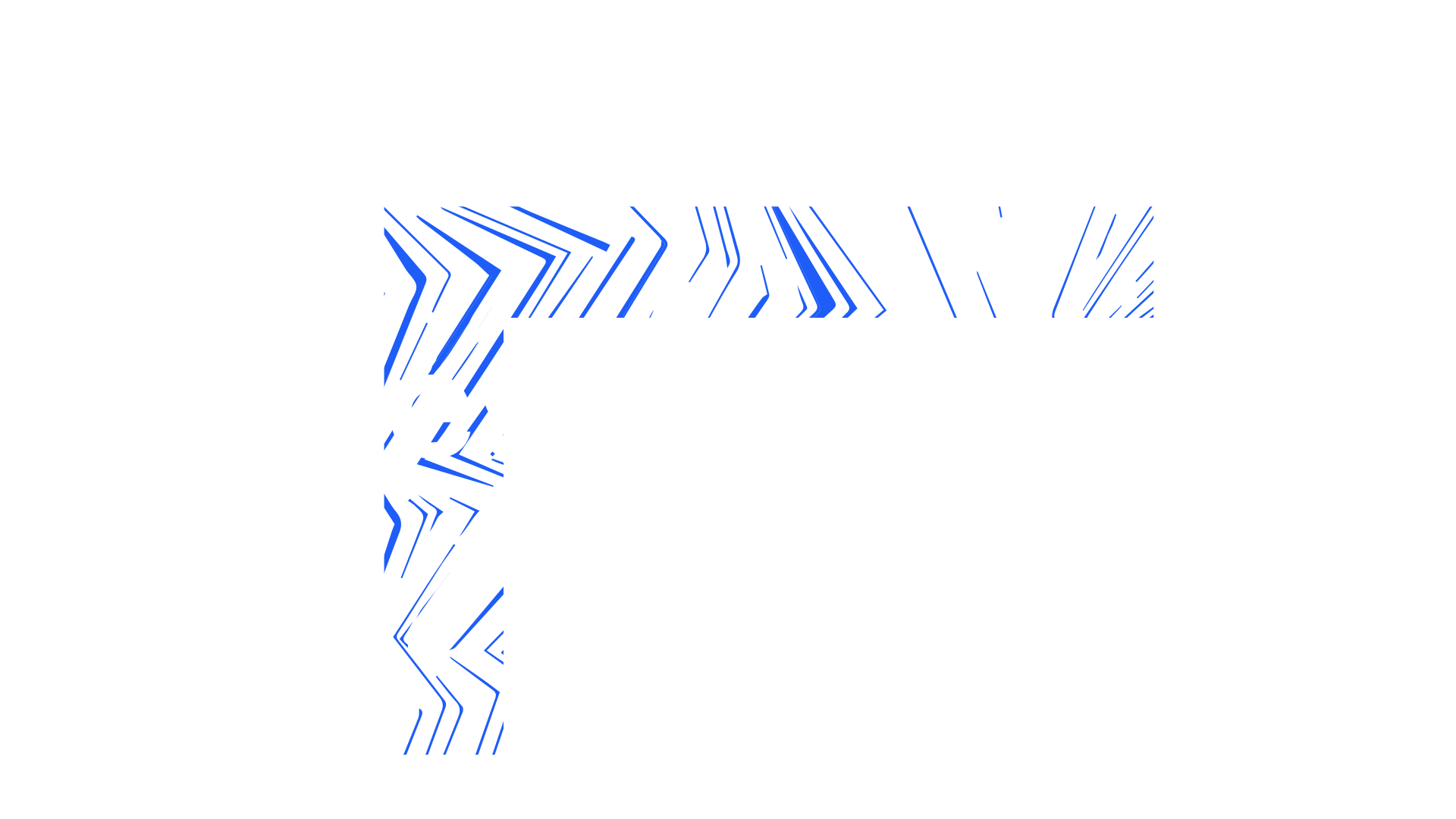 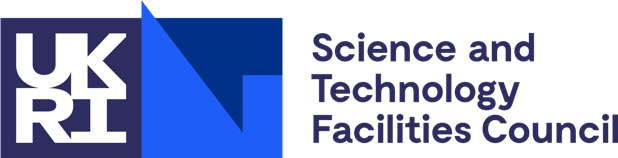 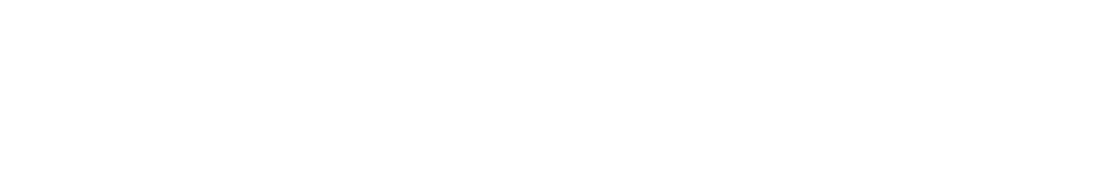 [Speaker Notes: The abstract pattern can be removed or repositioned if required. Be careful to ‘Send to Back’ so that it does not obscure any important information.]